КОНКУРСНАЯ РАБОТА«Совместная деятельность учителя и ученика по созданию школьного банка цифровых методических материалов»
Баранова Т.В., 
учитель информатики
номинация: Общее образование
Актуальность
Использование наглядных цифровых материалов делает урок красочнее, нагляднее и интереснее;
На уроках русского, иностранного или родных языков  удобны интерактивные тесты.
Проблема
Отсутствие в школе достаточно объемного общего банка цифровых методических материалов;
Недостаток времени и опыта для создания интерактивных тестов и управляемых презентаций.
Метод решения
Сотрудничество учителя и ученика по совместному созданию и накоплению общего школьного банка цифровых материалов
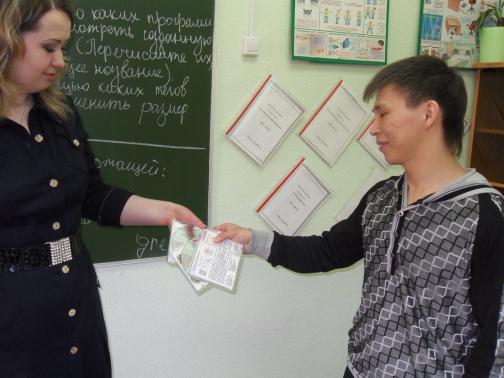 Системный подход к решению проблемы
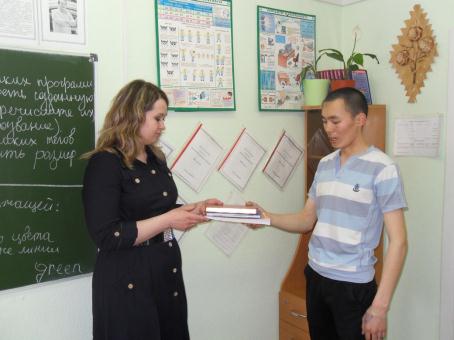 1) Учитель-предметник  обсуждает с учеником тему занятия, обеспечивает учебниками или иными методическими материалами;
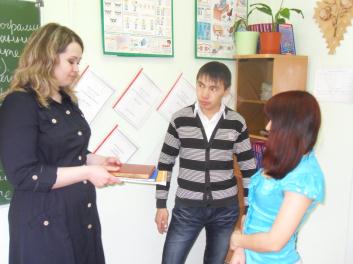 Системный подход к решению проблемы
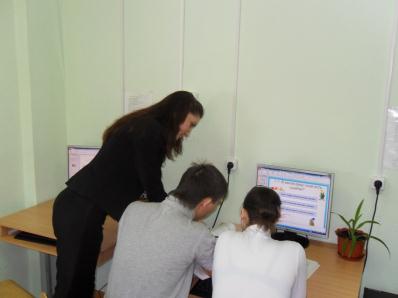 2) Учитель информатики помогает в технических вопросах создания управляемой презентации или интерактивного теста;
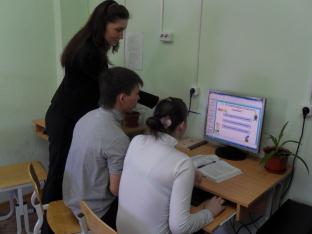 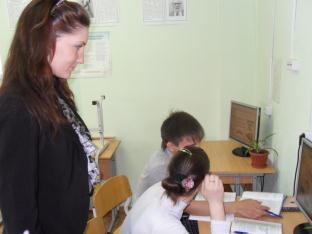 Системный подход к решению проблемы
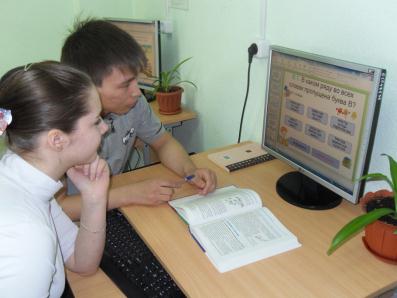 3) Сам ученик создает презентацию, руководствуясь методическими материалами и техническими советами.
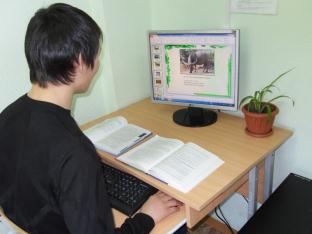 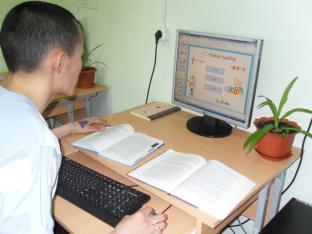 Системный подход к решению проблемы
4) Координировать данное сотрудничество учеников и учителей, а также накопление банка цифровых материалов может заместитель директора 
по информатизации.
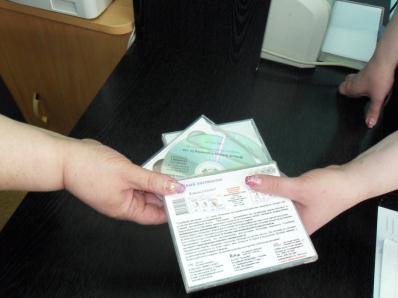 Результаты
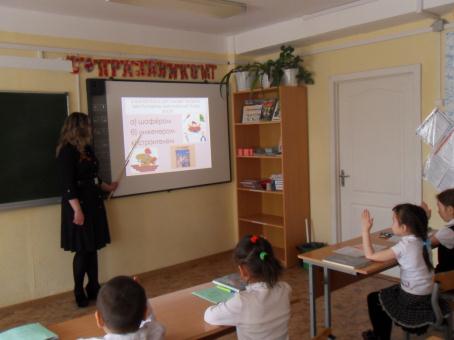 Активное использование цифровых материалов в учебном процессе
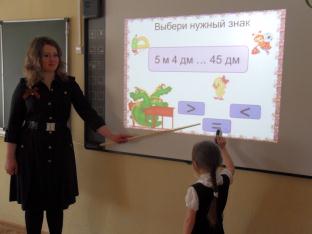 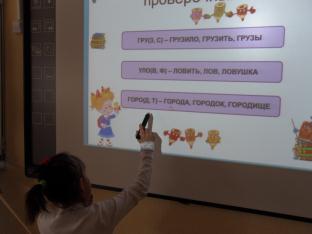 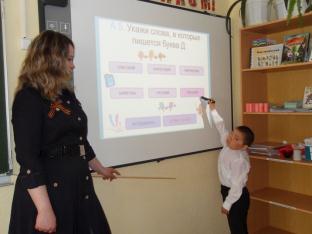 Результаты
Для учеников, участвующих в создании цифровых учебных материалов:
     Повышается интерес к изучению информатики
Улучшаются знания не только по информатике, но и по тому предмету, для которого готовится цифровой учебный материал
Повышение уровня самооценки за счет самореализации и успешного использования разработанных ими материалов
Результаты
Для учеников, использующих цифровые материалы в процессе обучения:
Наглядность изучаемого материала
Заинтересованность, вызванная фактом, что учебные материалы созданы их старшими товарищами
Стремление активно изучать информатику, с целью дальнейшего подобного сотрудничества с учителем
Результаты
Для школы:
	Накопление общего банка цифровых   	материалов, которые можно 	использовать в дальнейшие годы, а 	также в параллельных классах.